Arbetsförmedlingen Eures Besöksnäring
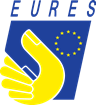 Eures
EURopean Employment Services

Ett nätverk av arbetsförmedlingar och privata aktörer i EU/EES och Schweiz 

Underlätta och stimulera den fria rörligheten av arbetskraft

Arbetsförmedlingen medlem i nätverket sedan 1994

1000 Euresrådgivare (varav 30 på Arbetsförmedlingen Eures, Sverige)

Stöd till arbetsgivare som vill rekrytera i EU/EES och Schweiz

Stöd till arbetssökande som har intresse av att arbeta i EU/EES och Schweiz

www.eures.europa.eu
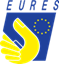 Arbetsförmedlingen Euresarbetsformedlingen.se/rekryterautomlandsarbetsformedlingen.se/eures
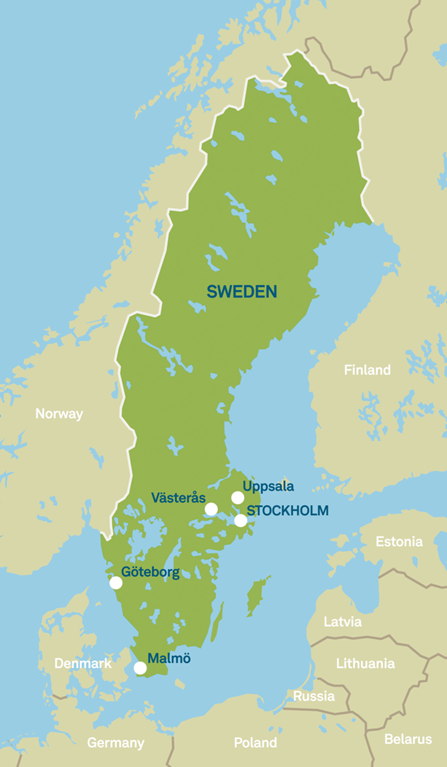 Rekryteringsteam inom Besöksnäring, Hälso- och sjukvård, It, Ingenjörer, Lärare, Veterinärer och övrig bristyrkeskompetens 
Avgiftsfri rådgivning och rekryteringstjänst till
Svenska arbetsgivare 
Arbetssökande i Europa
 		
Gränskontor
Haparanda/Torneå/Skibotn (SVE-FIN-NOR)
Malmö/Köpenhamn (SVE-DAN) 
Morokulien (SVE-NOR)

EU-mobilitetsprojekt TMS, Targeted Mobility Scheme
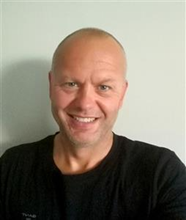 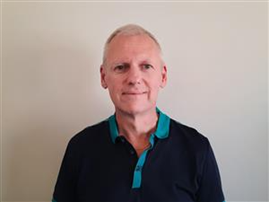 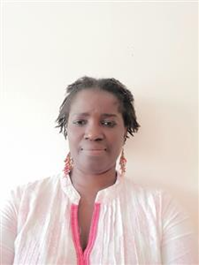 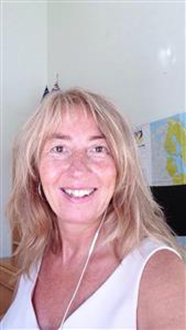 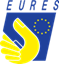 Hitta nya medarbetare i Europa
Rekrytering av (engelskspråkiga) kockar, servitörer, bartenders, sommelier, bagare, receptionister, skidlärare, aktivitetsguider etc. 

Säsongs- och tillsvidareanställningar

Var finns arbetskraften? Sondera tillgång på kompetens via nätverket 
Skillnader att ta hänsyn till - ex vis hierarki/platt organisation
Engelska som arbetsspråk - funkar det på arbetsplatsen?

Överenskommelse (Arbetsgivaren, Af Eures, Nätverket)

Uppdrag till nätverket i Europa, ett eller flera länder, att marknadsföra de
     lediga tjänsterna i platsbanker, sociala medier och  
     kandidatsök i CV-databaser.
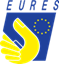 Hitta nya medarbetare i Europa
Annons på engelska
Boende
Lön
Beskrivning av platsen där man ska leva och arbeta

Rekryteringsevent on-site eller digitalt
Löpande event i Europa
Skräddarsydda online event Spanien, Italien (och andra länder) 
Swedish Day 9 november www.europeanjobdays.eu 

Framgångsfaktorer
Boende
Livet utanför arbetet (säsong/tillsvidare)
Lösningar för ev medflyttande partner och barn
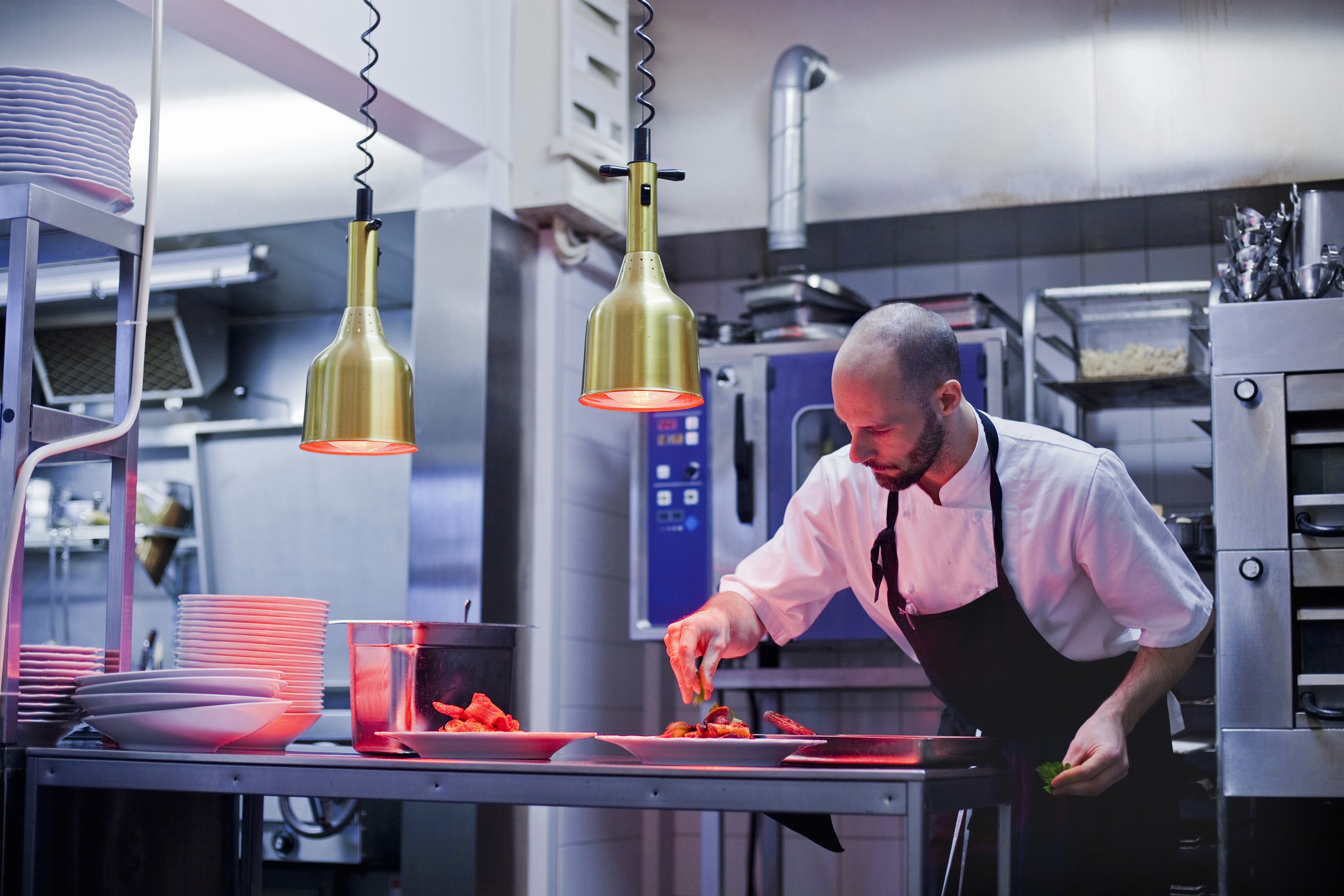 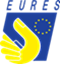 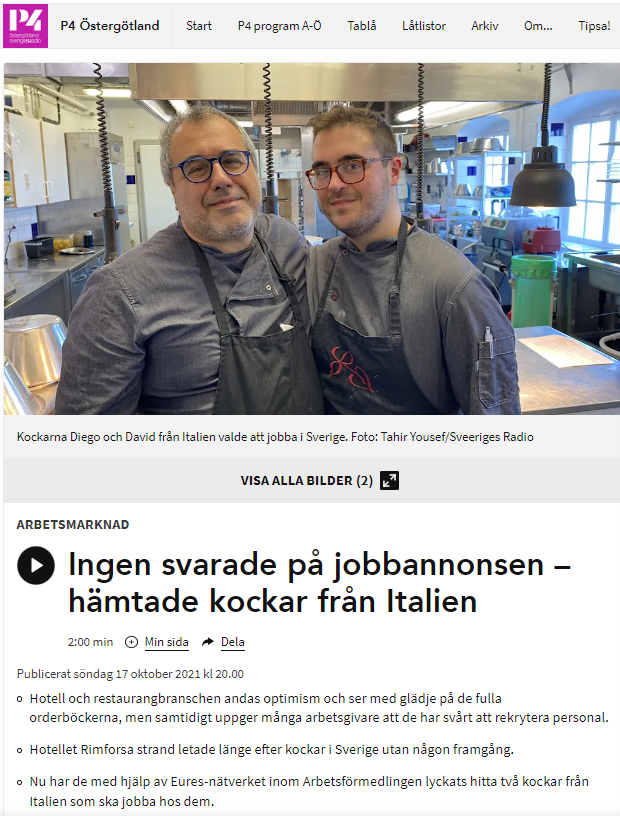 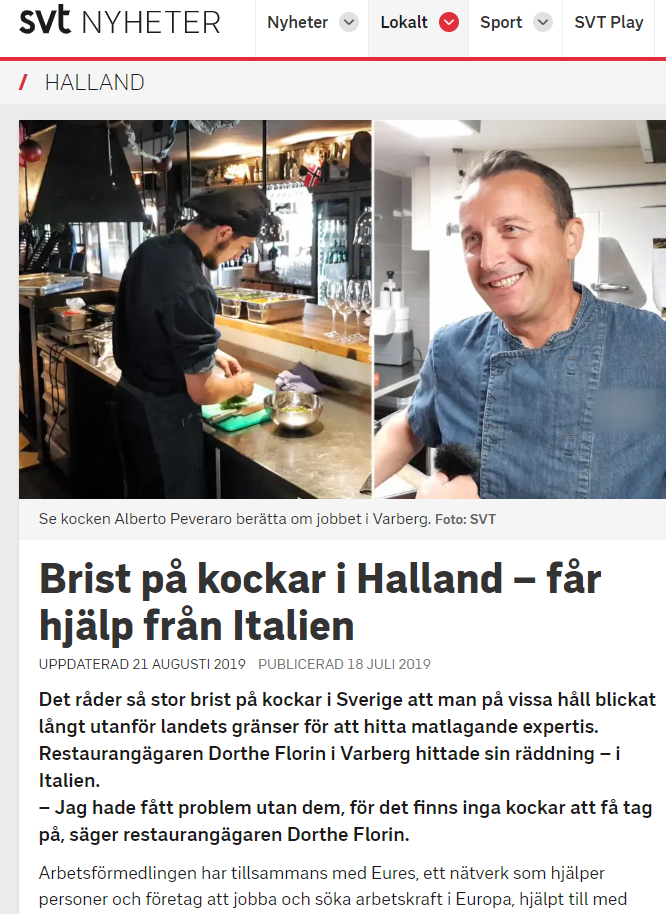 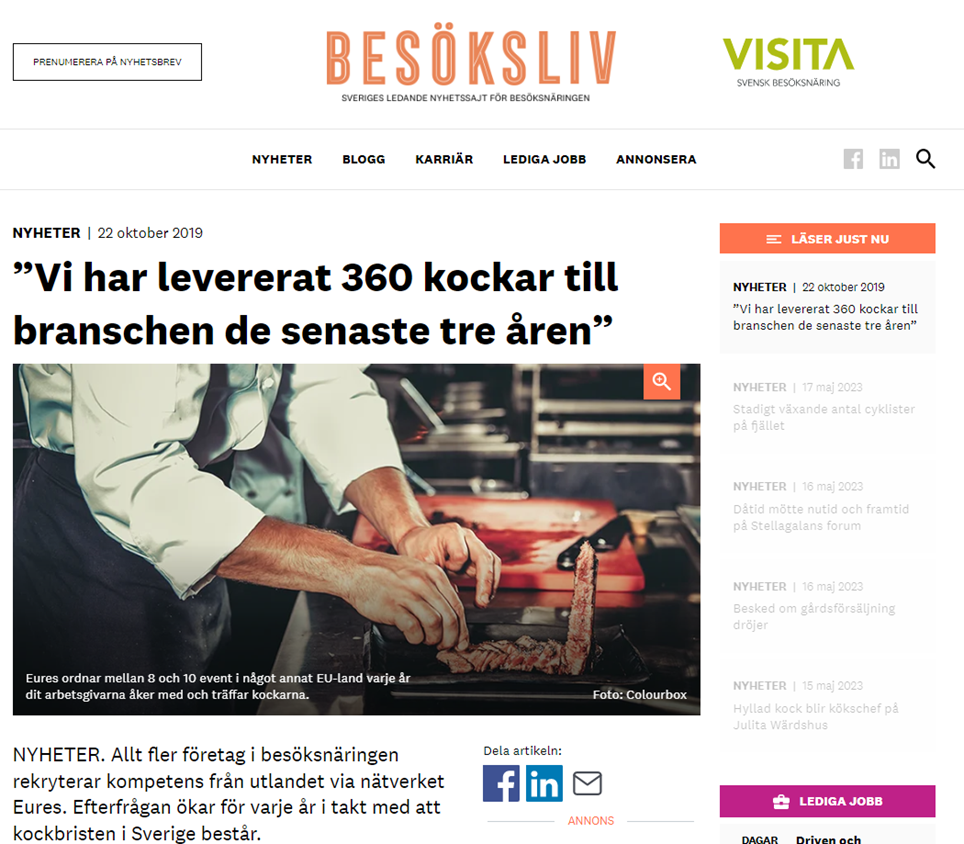 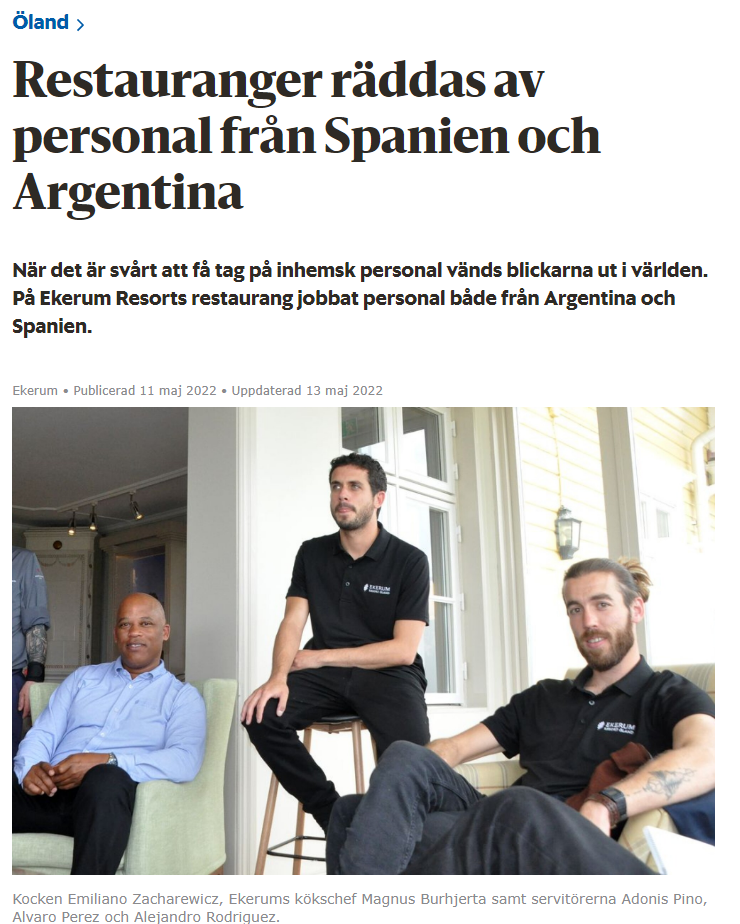 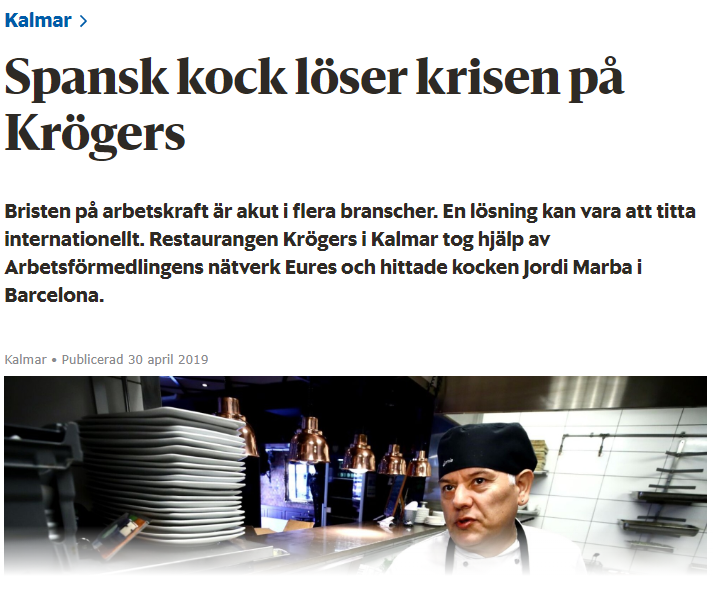 Kontakt
https://arbetsformedlingen.se/rekryterautomlands

lars.y.nilsson@arbetsformedlingen.se 

010-4865975
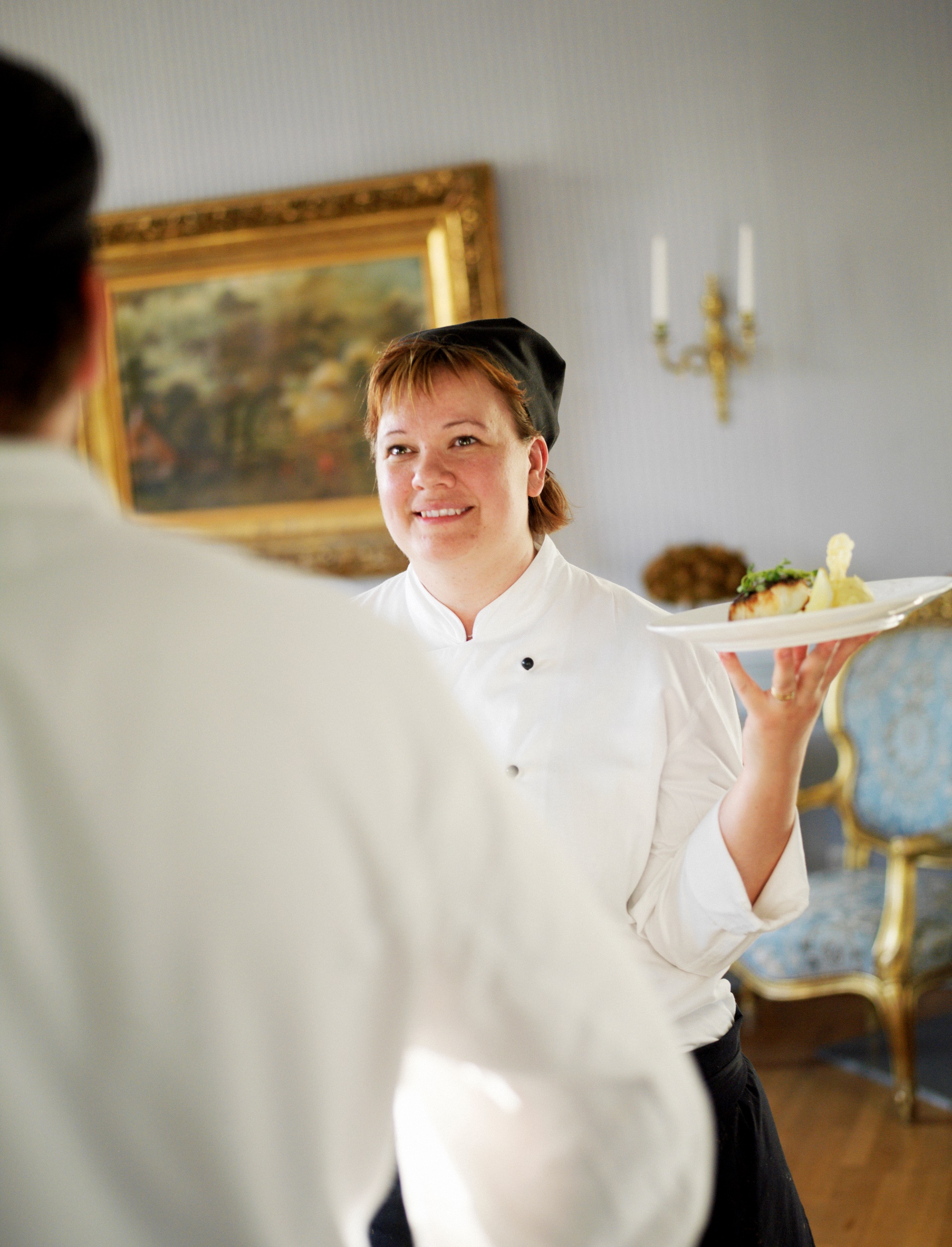 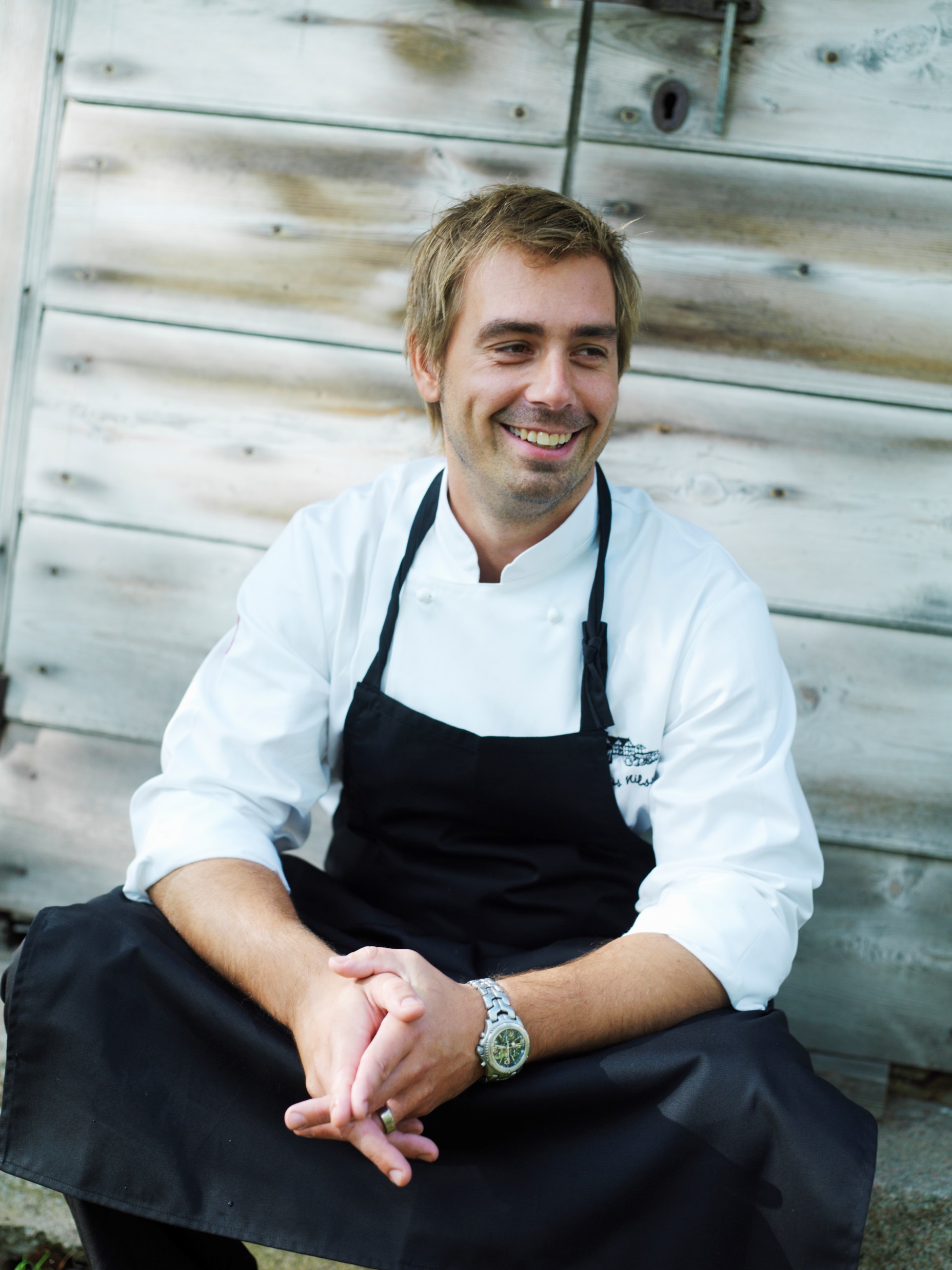 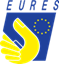